Отчёт  педагогической деятельности в летний период (старший возраст)
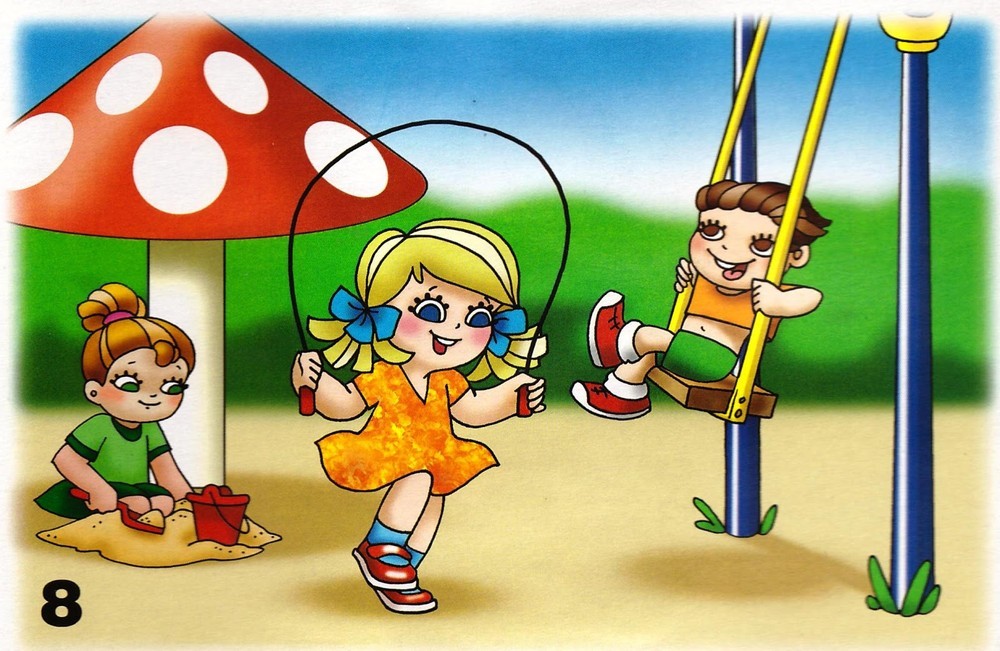 Воспитатели:
Куклина Я.Г.
Рудова С.В.
2019 г.
Цель:
Создание условий для развития у ребенка познавательно – речевых и физических способностей.
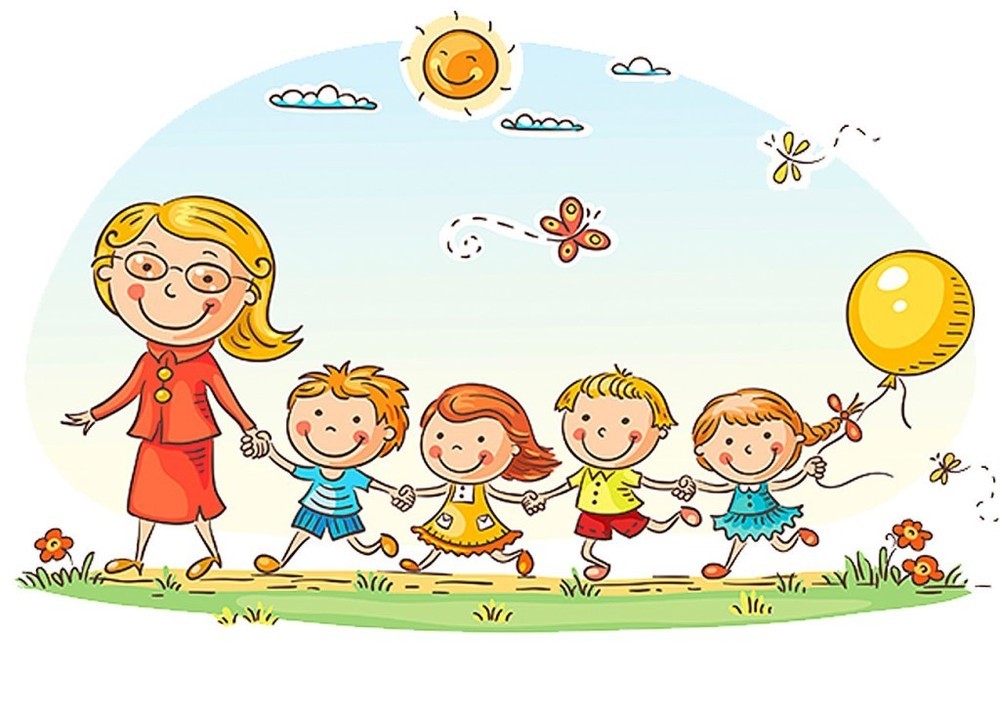 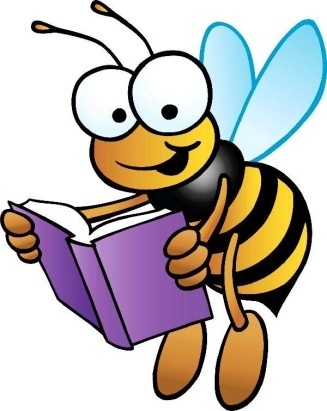 ЗАДАЧИ:
Формировать двигательную   активность;
Развивать речевые навыки;
Поддерживать познавательный интерес к окружающему миру;
Организовать исследовательскую деятельность.
Планируемый результат :
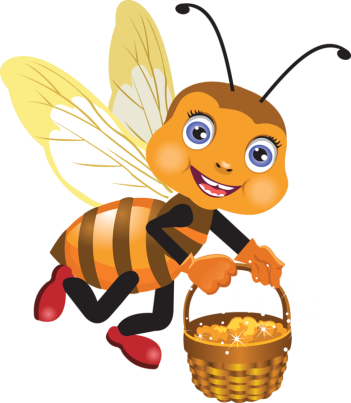 Участвует в соревновательных играх;
Метает предметы правой и левой рукой точно в цель;
Придумывает новые варианты игры, рассказывает о них сверстникам;
Самостоятельно выбирает объект для исследования;
Делает выводы;
Проводит эксперименты с водой, песком;
Проявляет инициативу в организации дидактических игр.
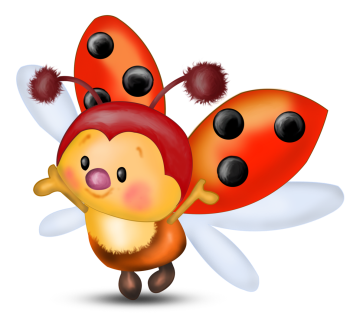 Формируем двигательную   активность
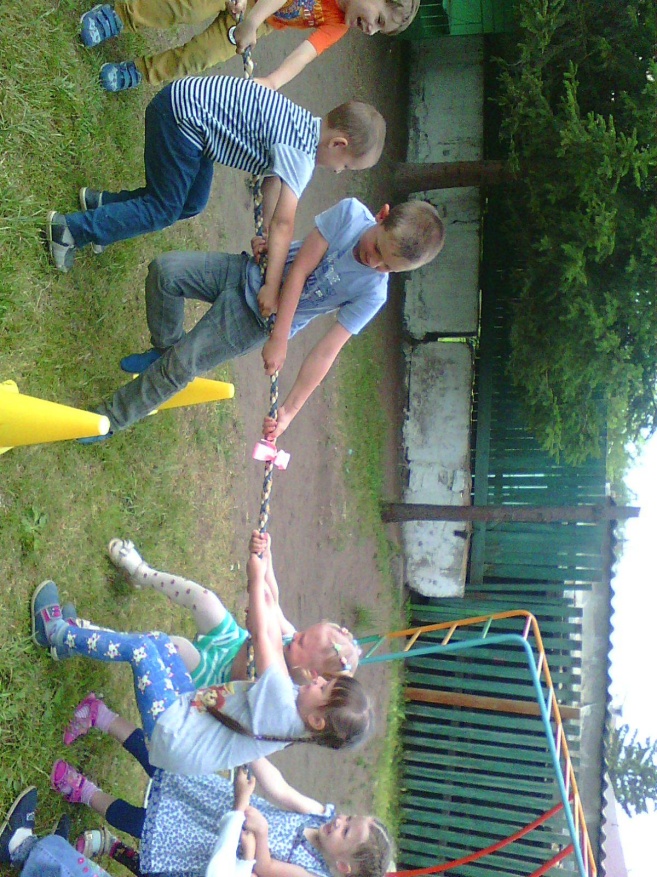 «Девочки и мальчики»
«Гонки на самокатах»
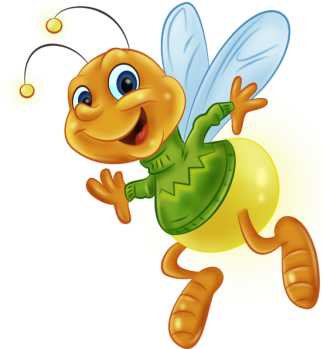 «Попади в шарик»
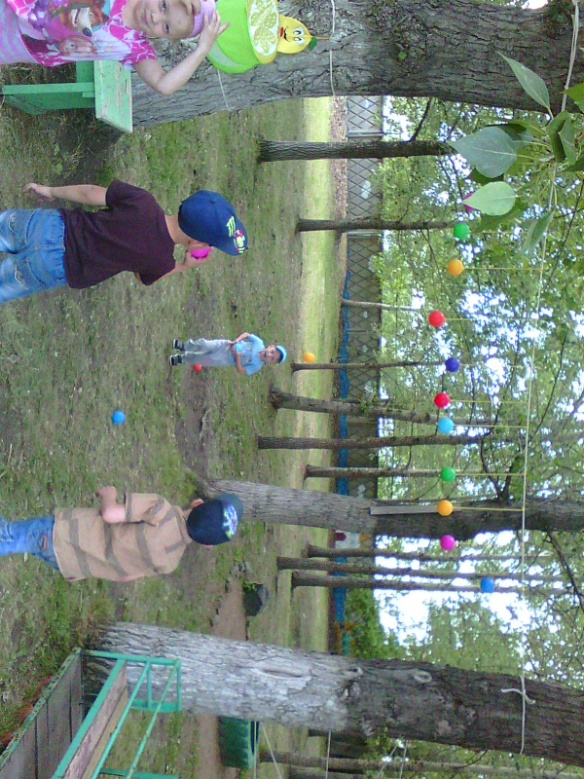 «Удержись на бревне»
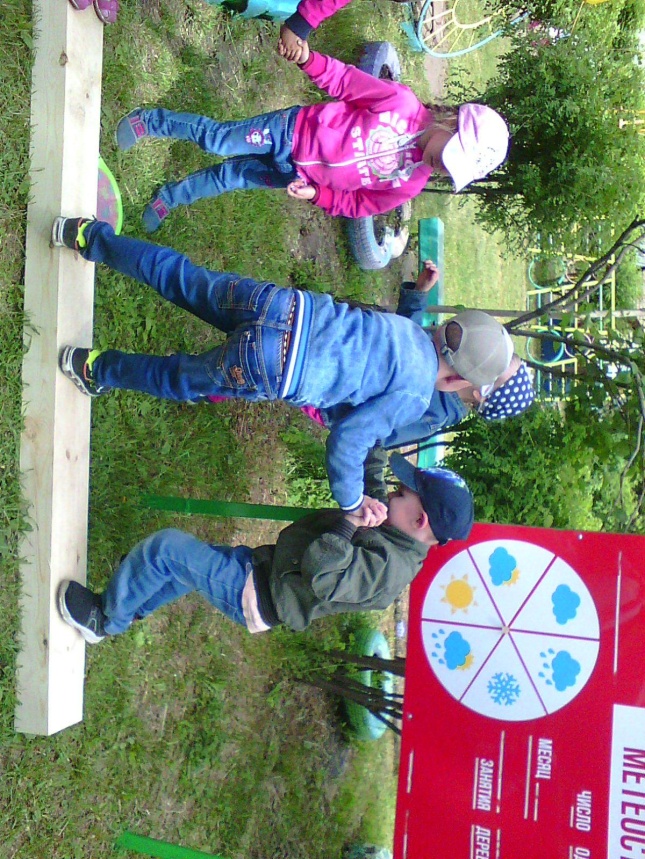 «Накорми зайца»
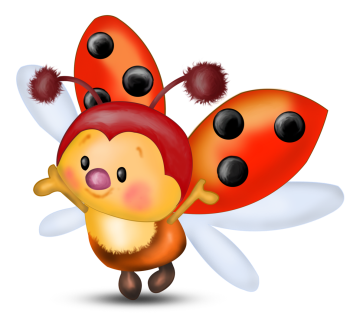 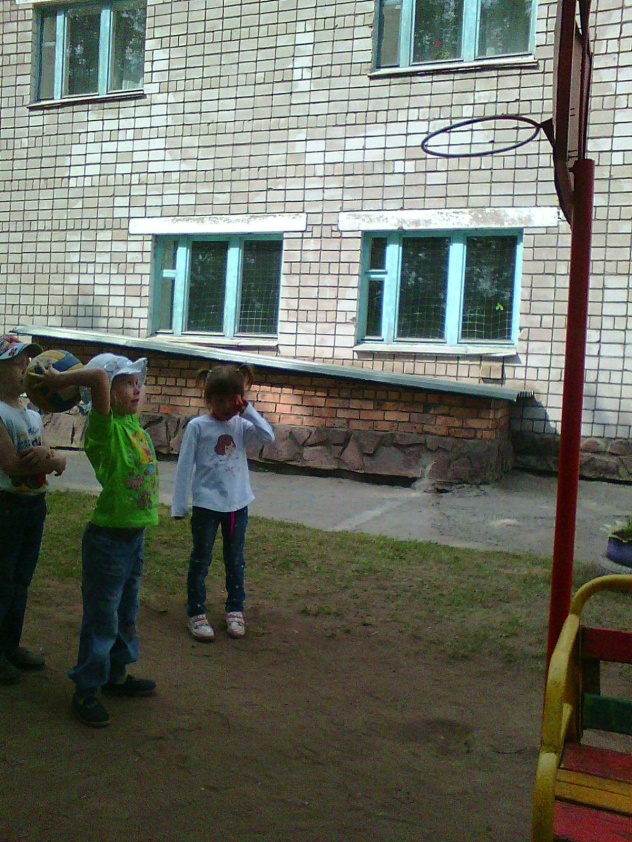 «»
«Рукоход»
«Кольцеброс»
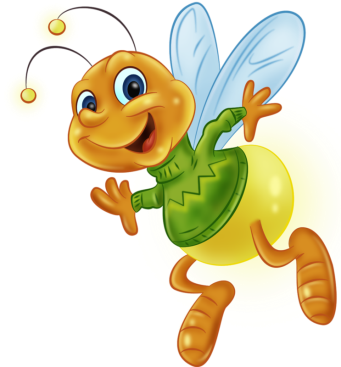 Поддерживаем познавательный интерес к окружающему миру.
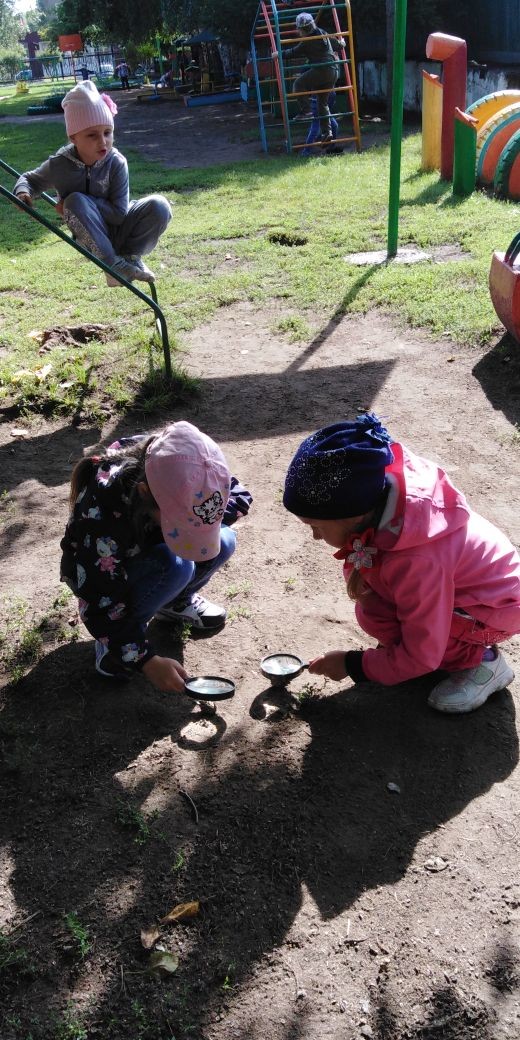 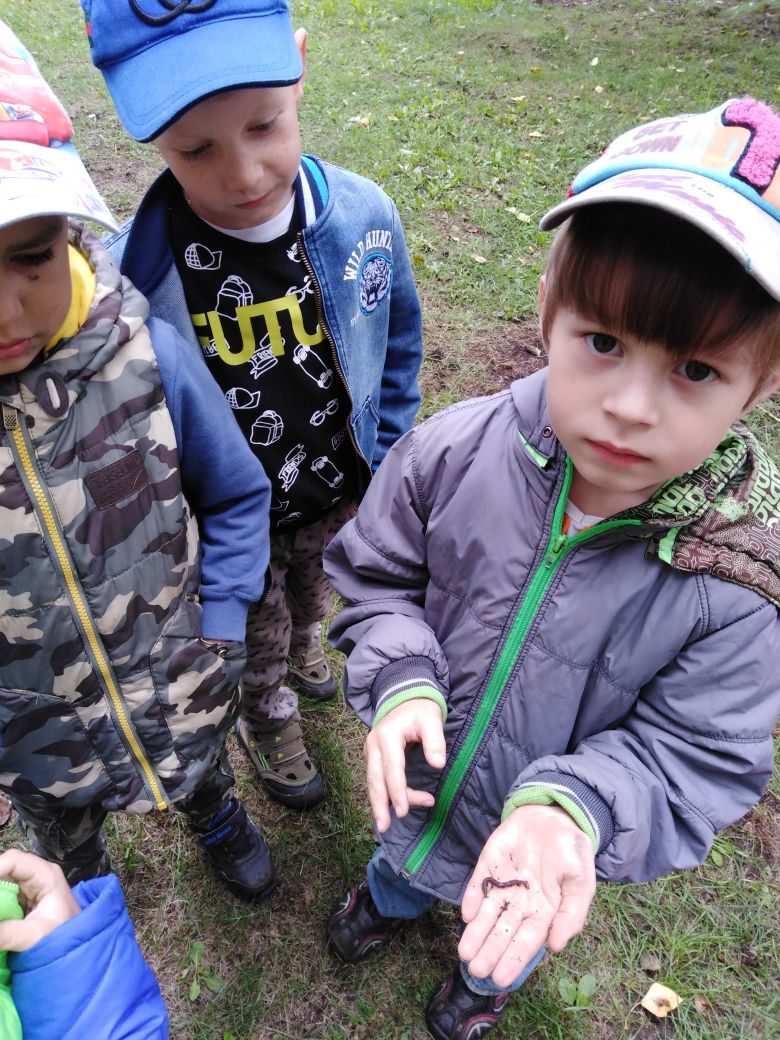 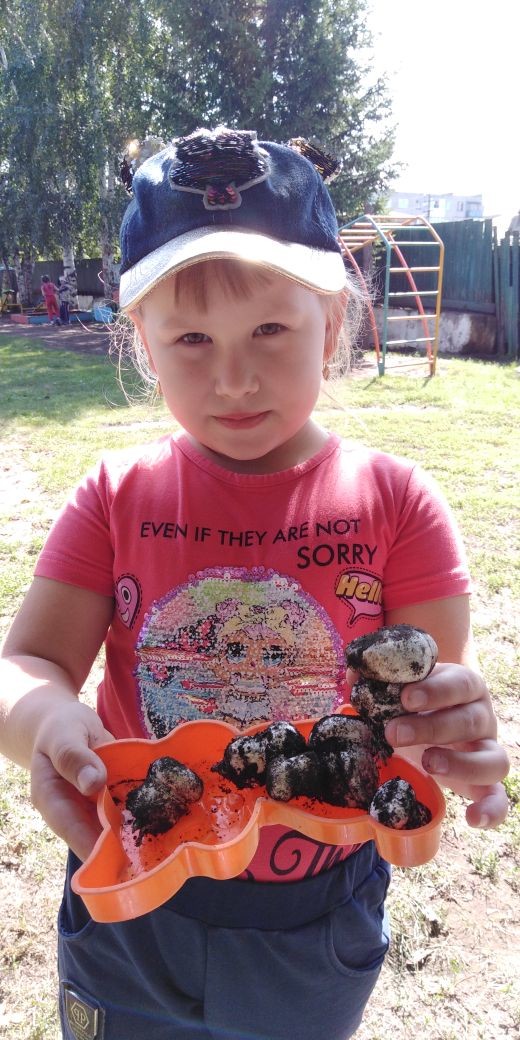 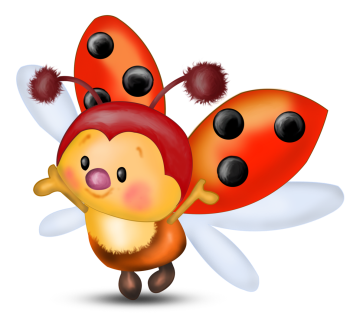 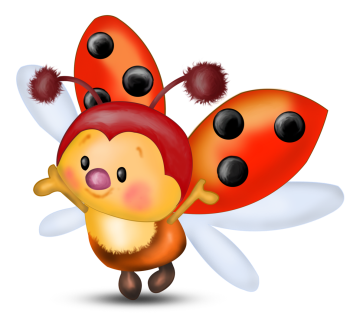 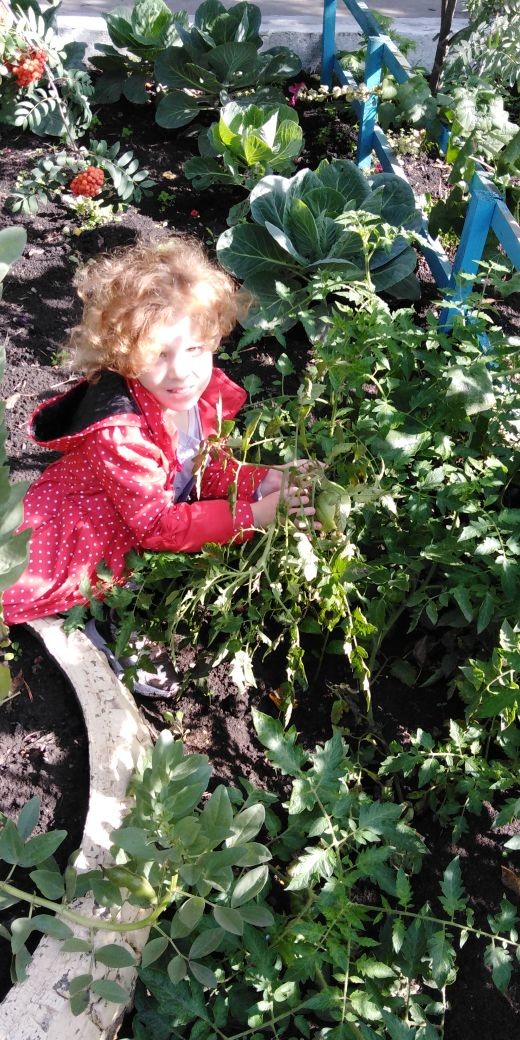 «Сбор урожая»
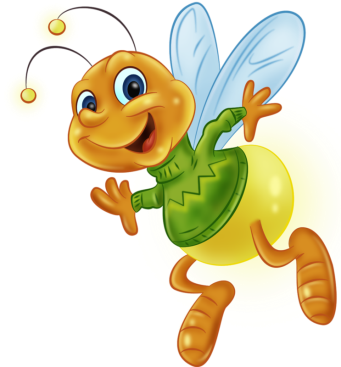 Организовать исследовательскую деятельность.
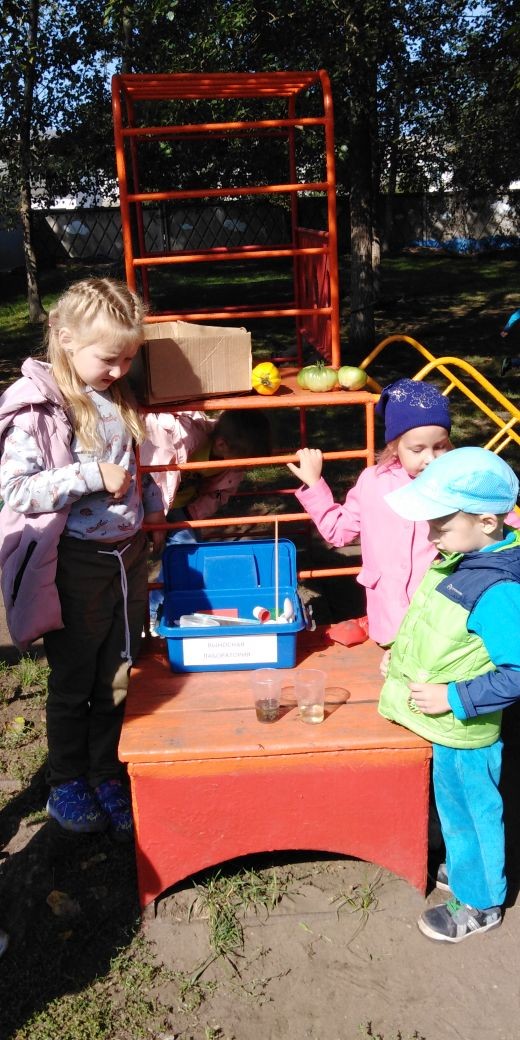 «Выносная лаборатория»
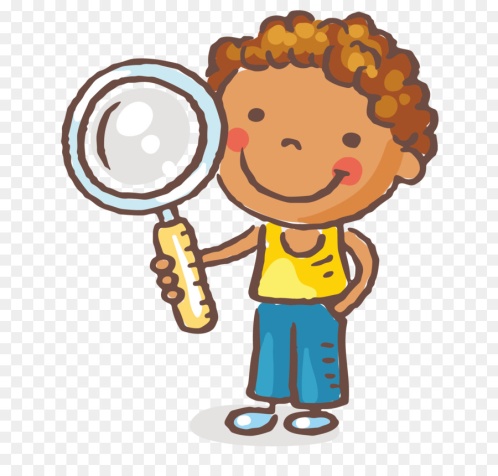 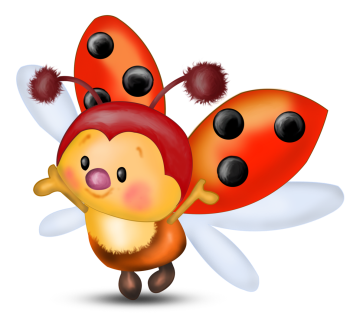 «Исследуем почву»
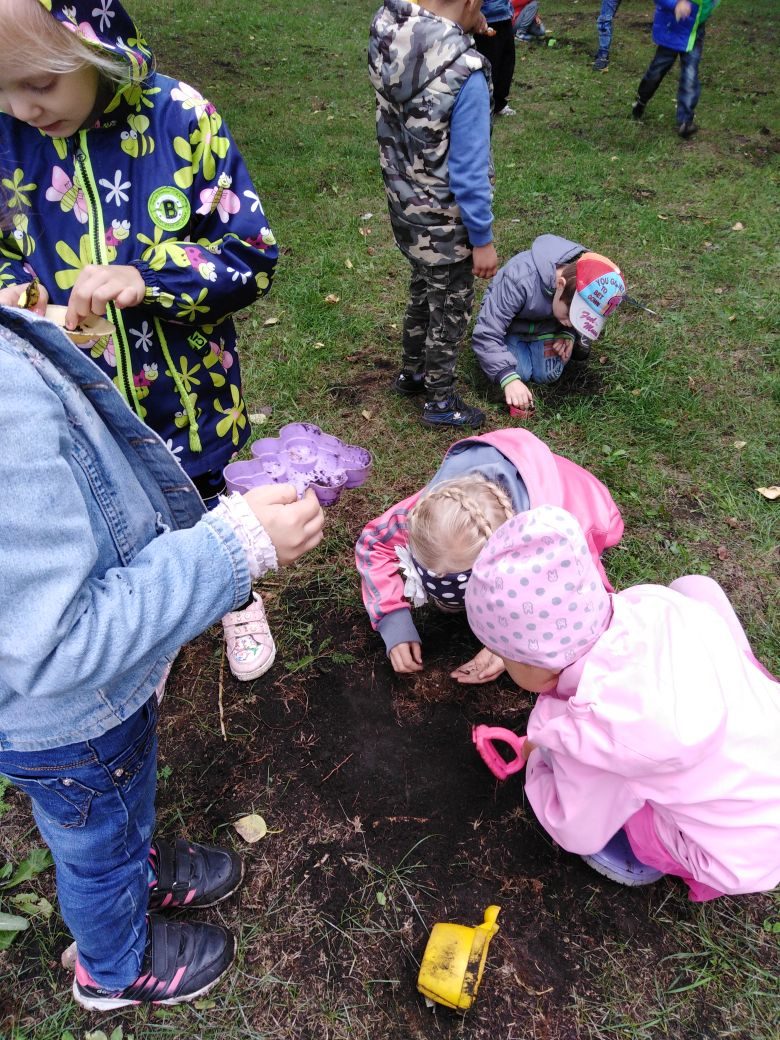 «Песок и сито»
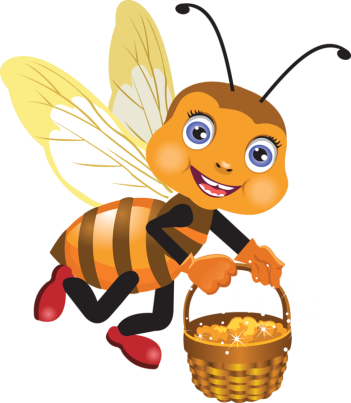 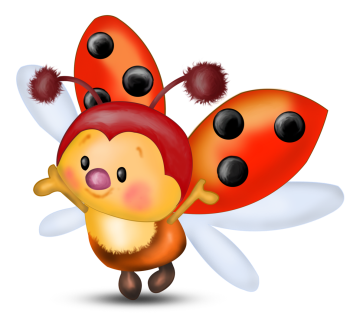 ХОРОШО У НАС В САДУ!
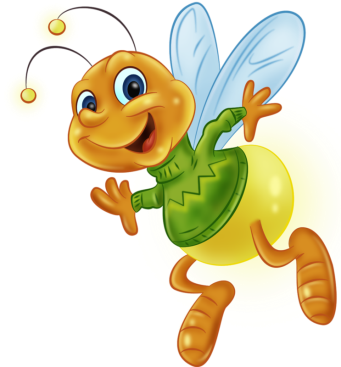